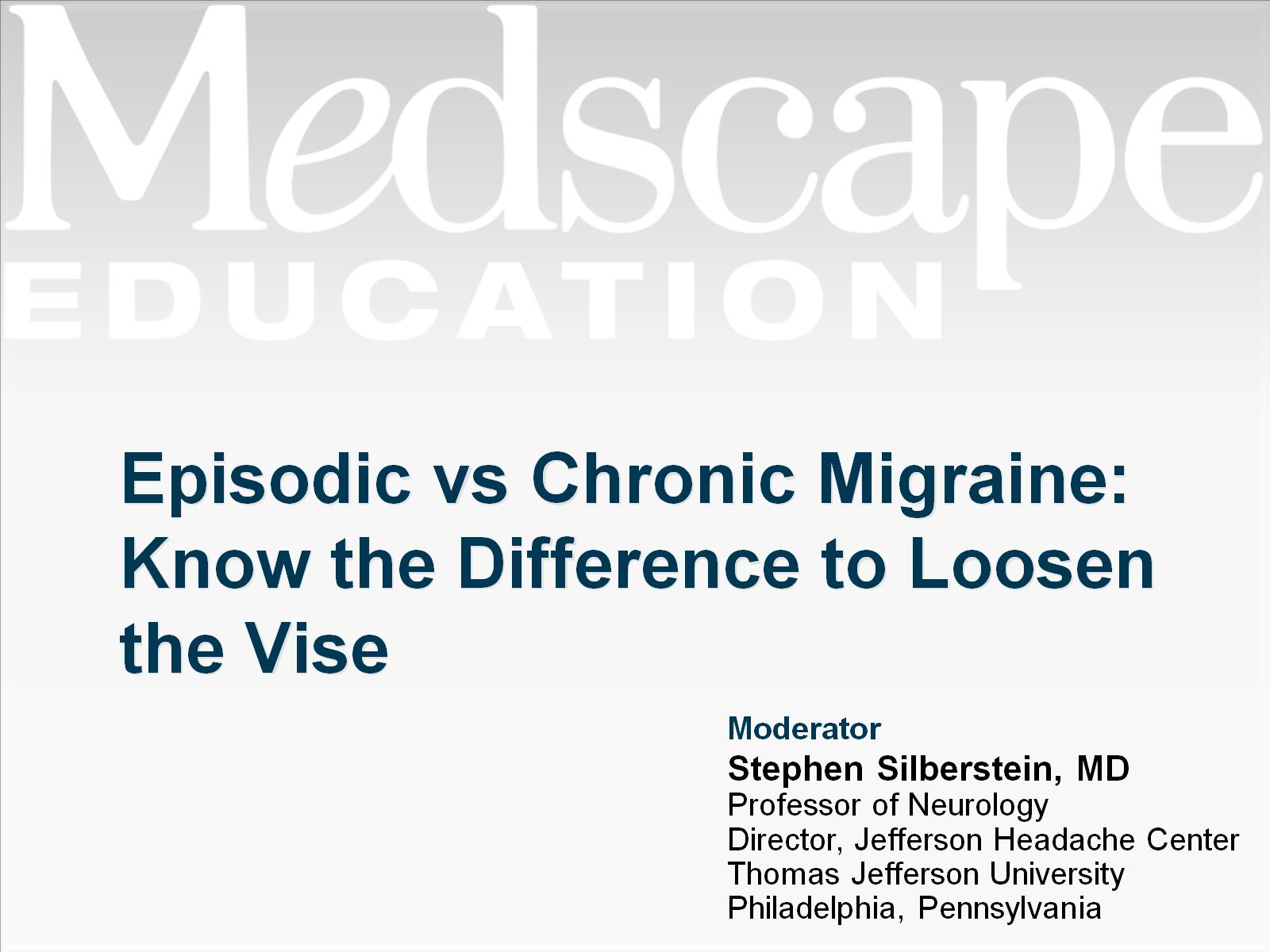 Episodic vs Chronic Migraine: Know the Difference to Loosen the Vise
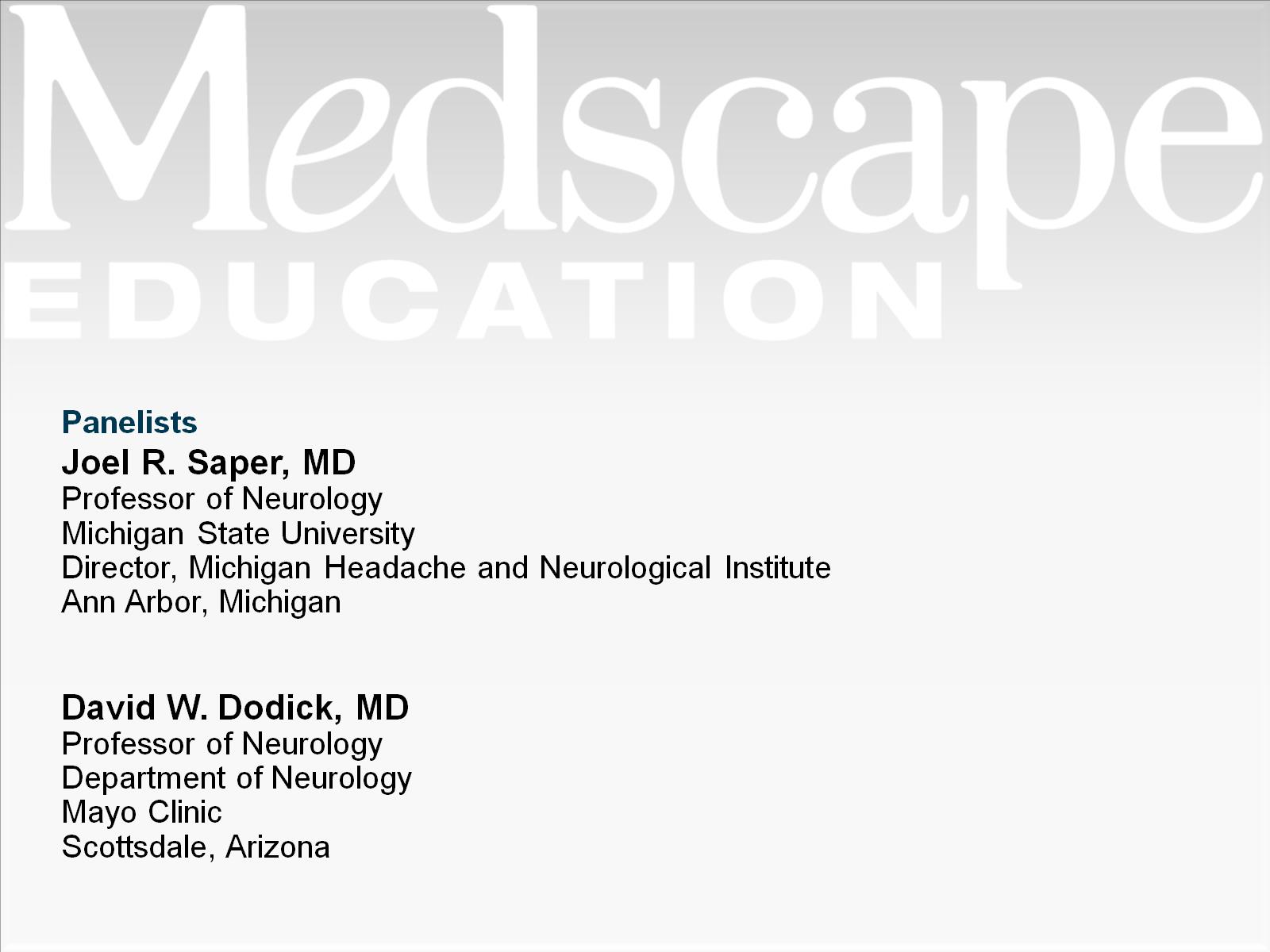 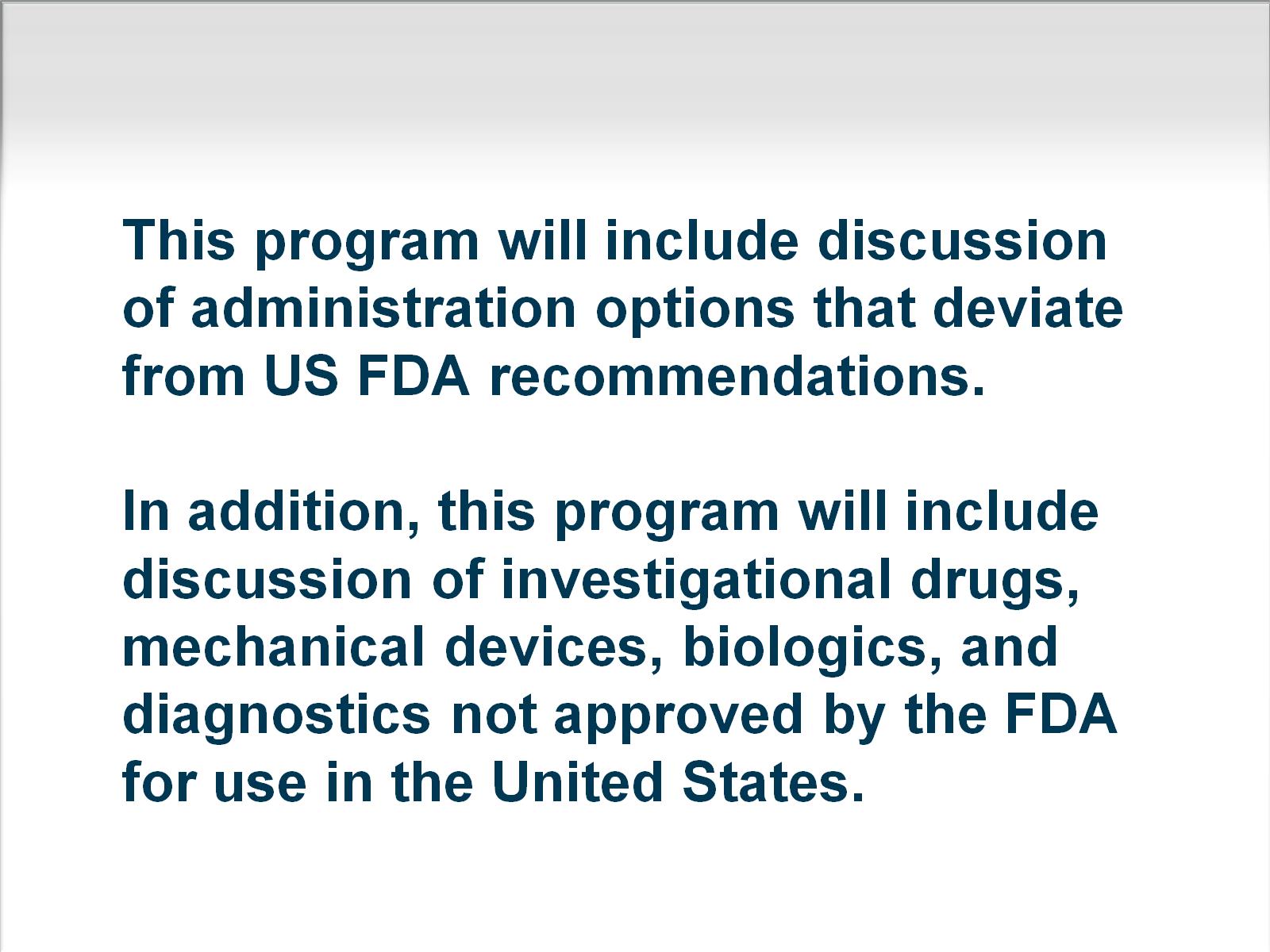 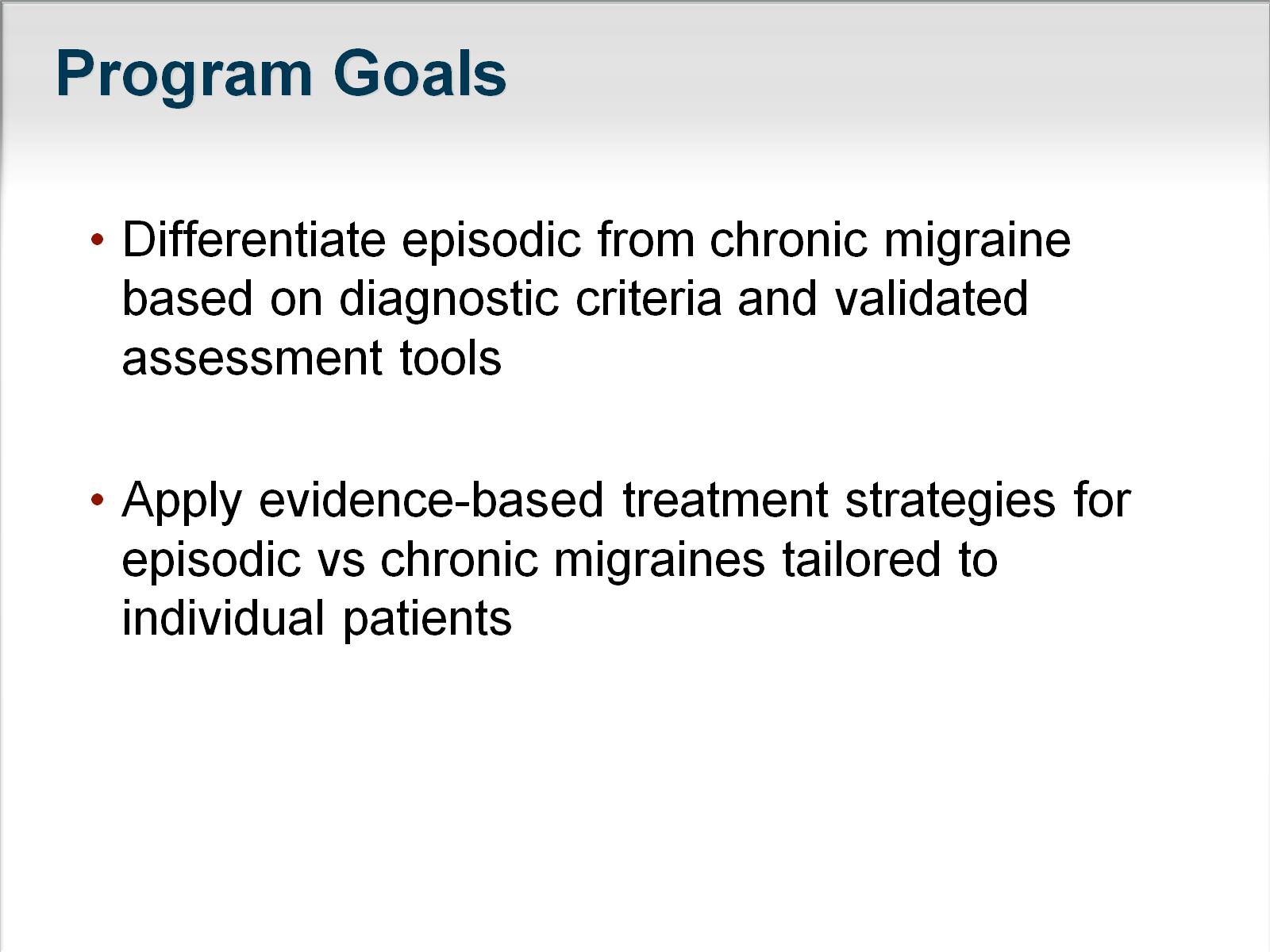 Program Goals
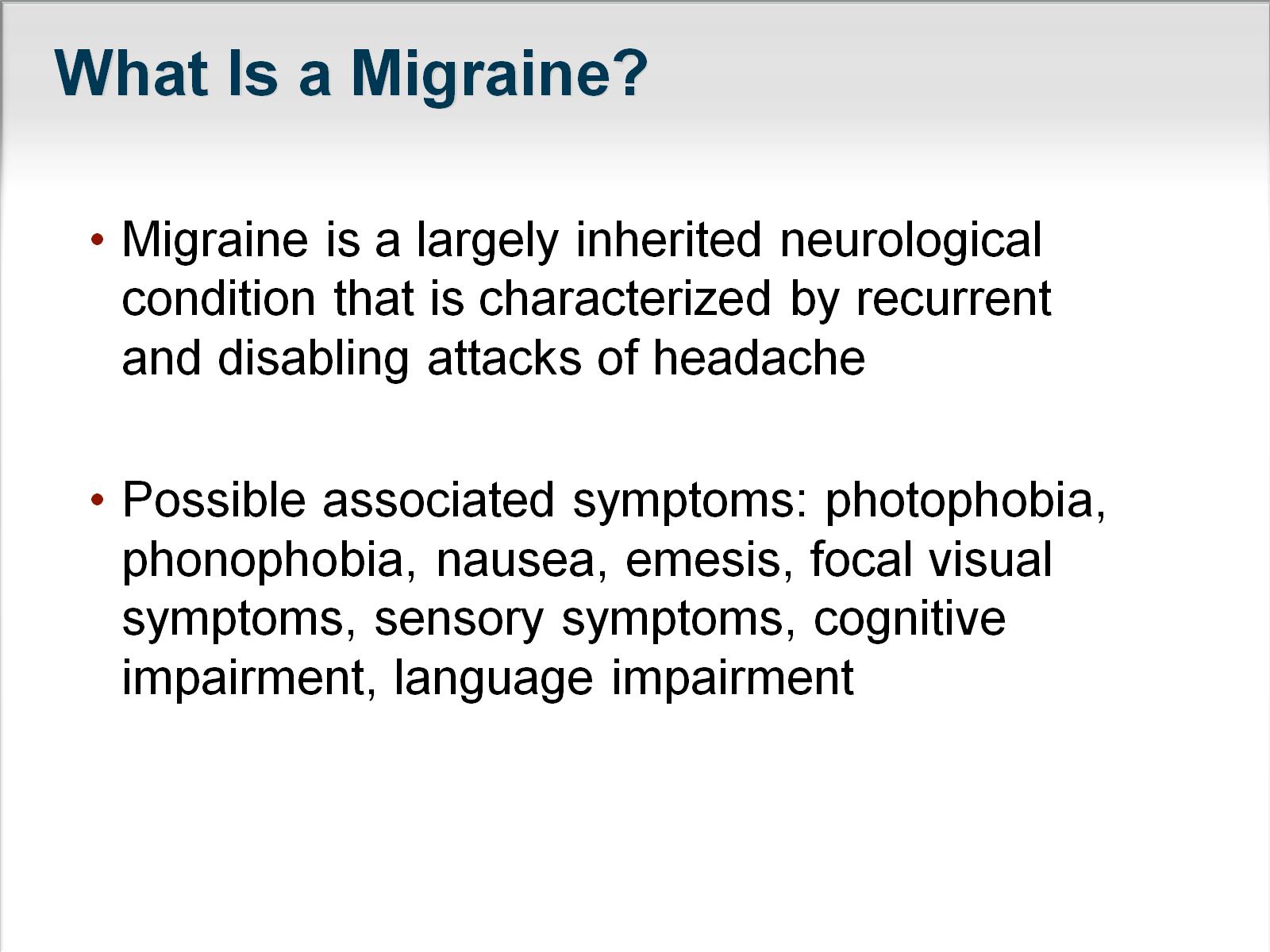 What Is a Migraine?
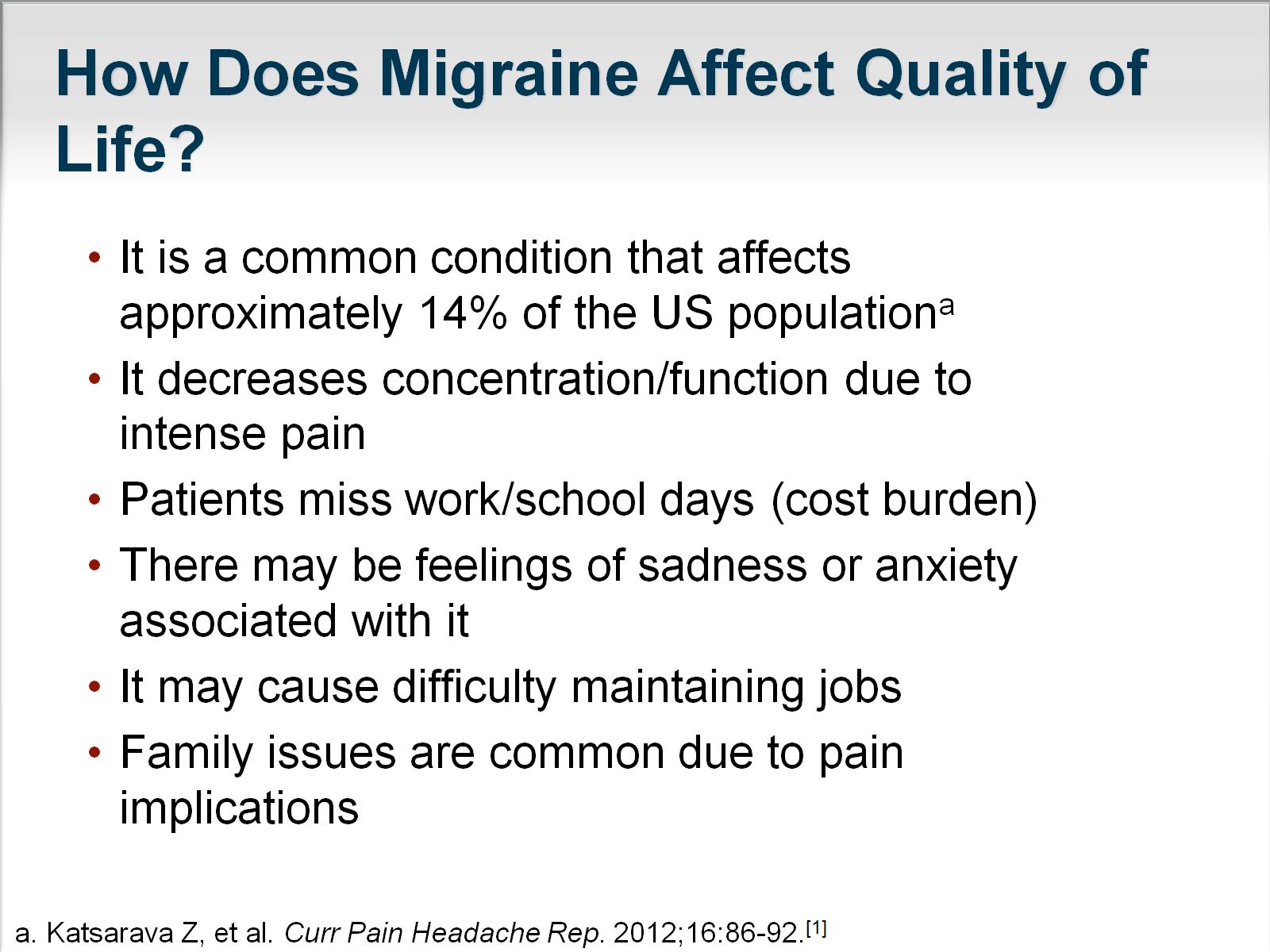 How Does Migraine Affect Quality of Life?
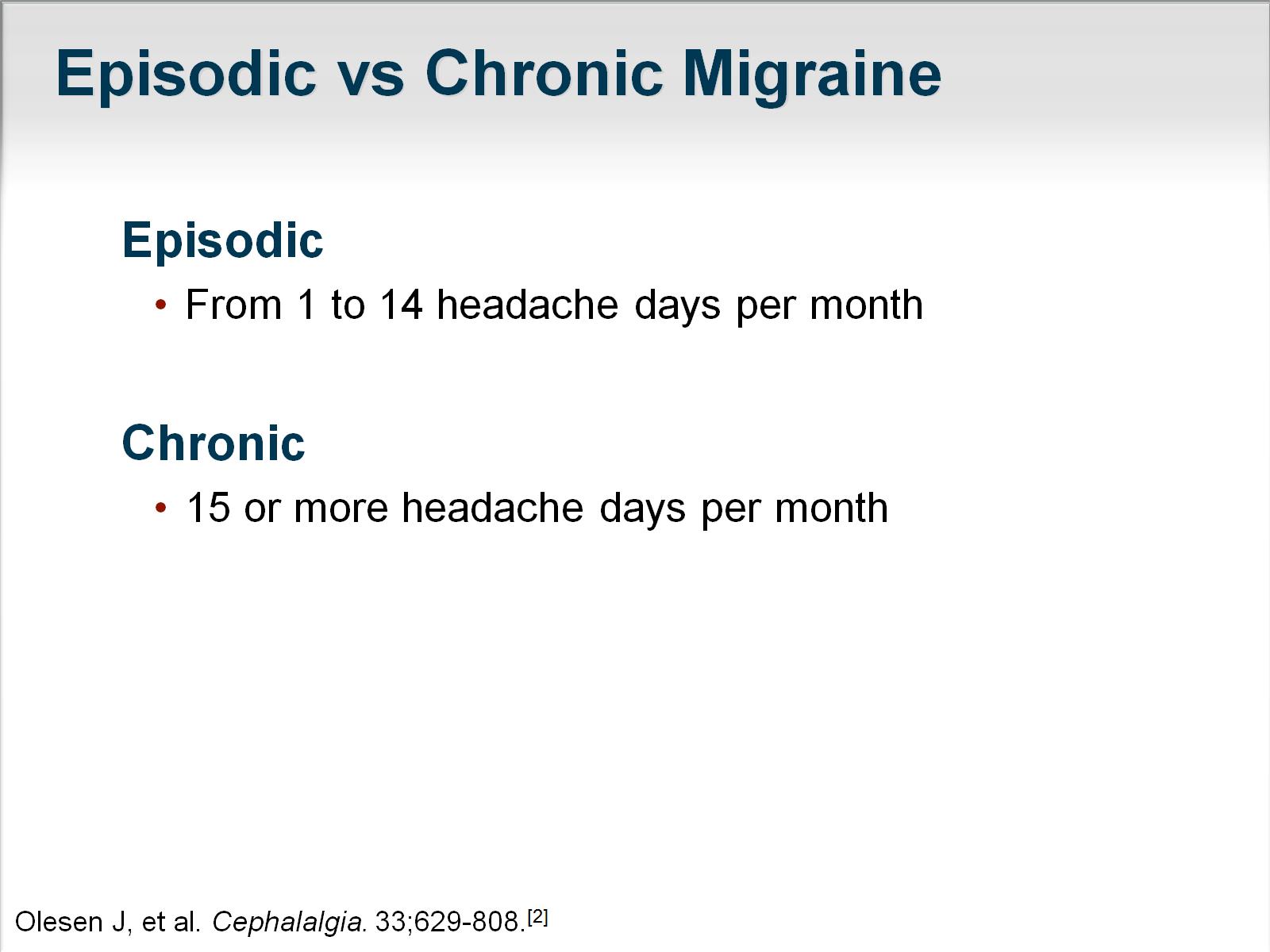 Episodic vs Chronic Migraine
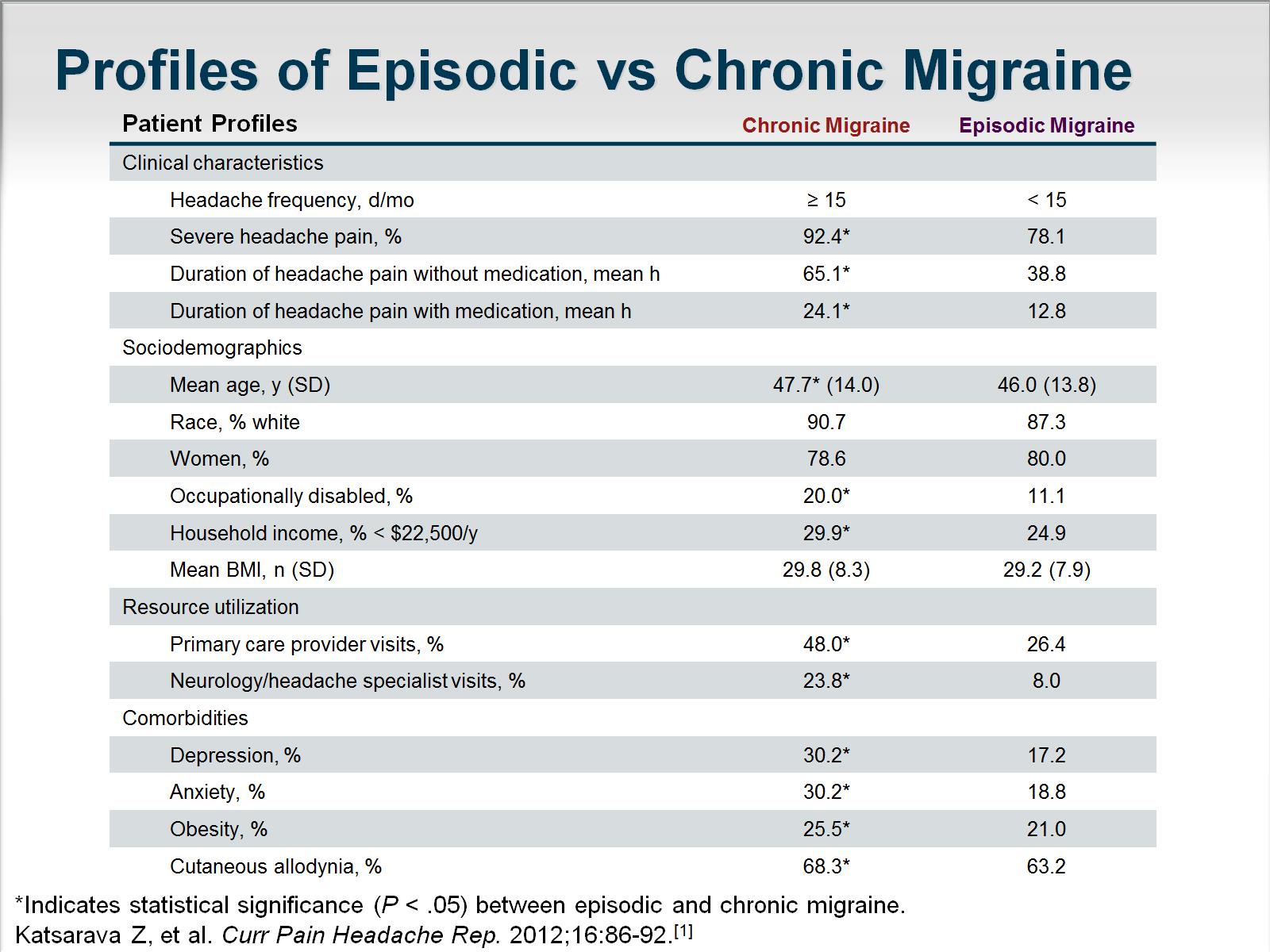 Profiles of Episodic vs Chronic Migraine
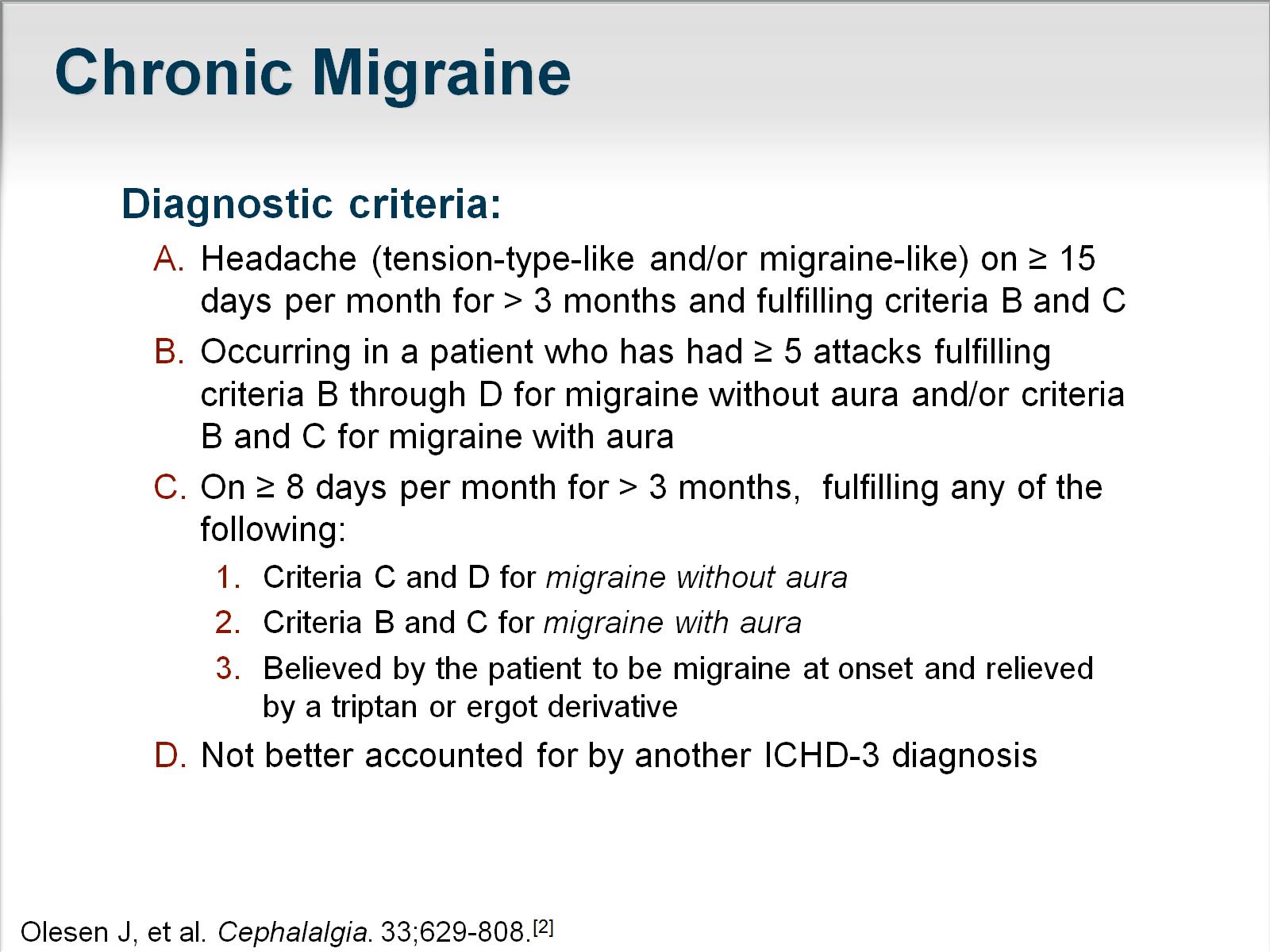 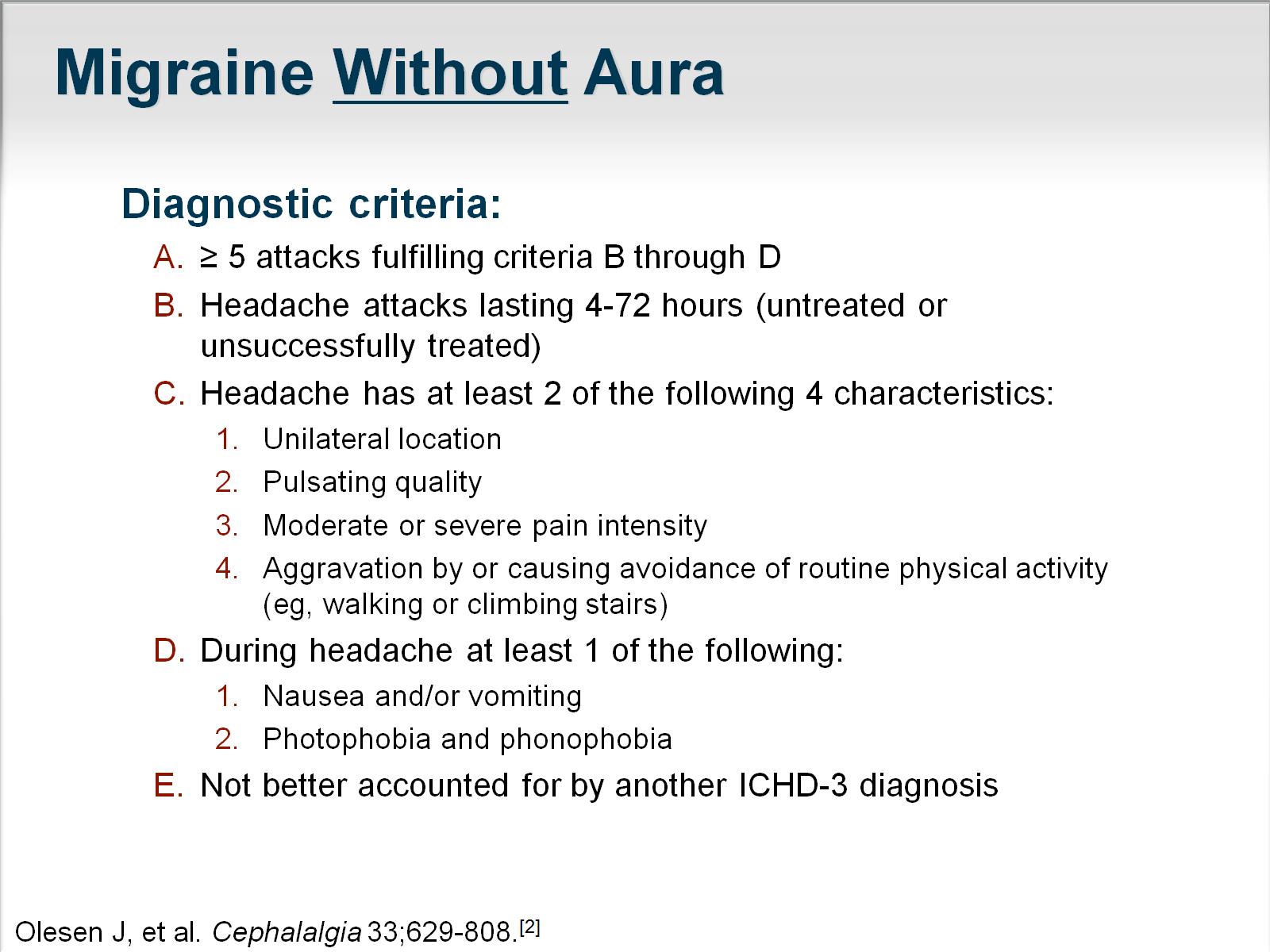 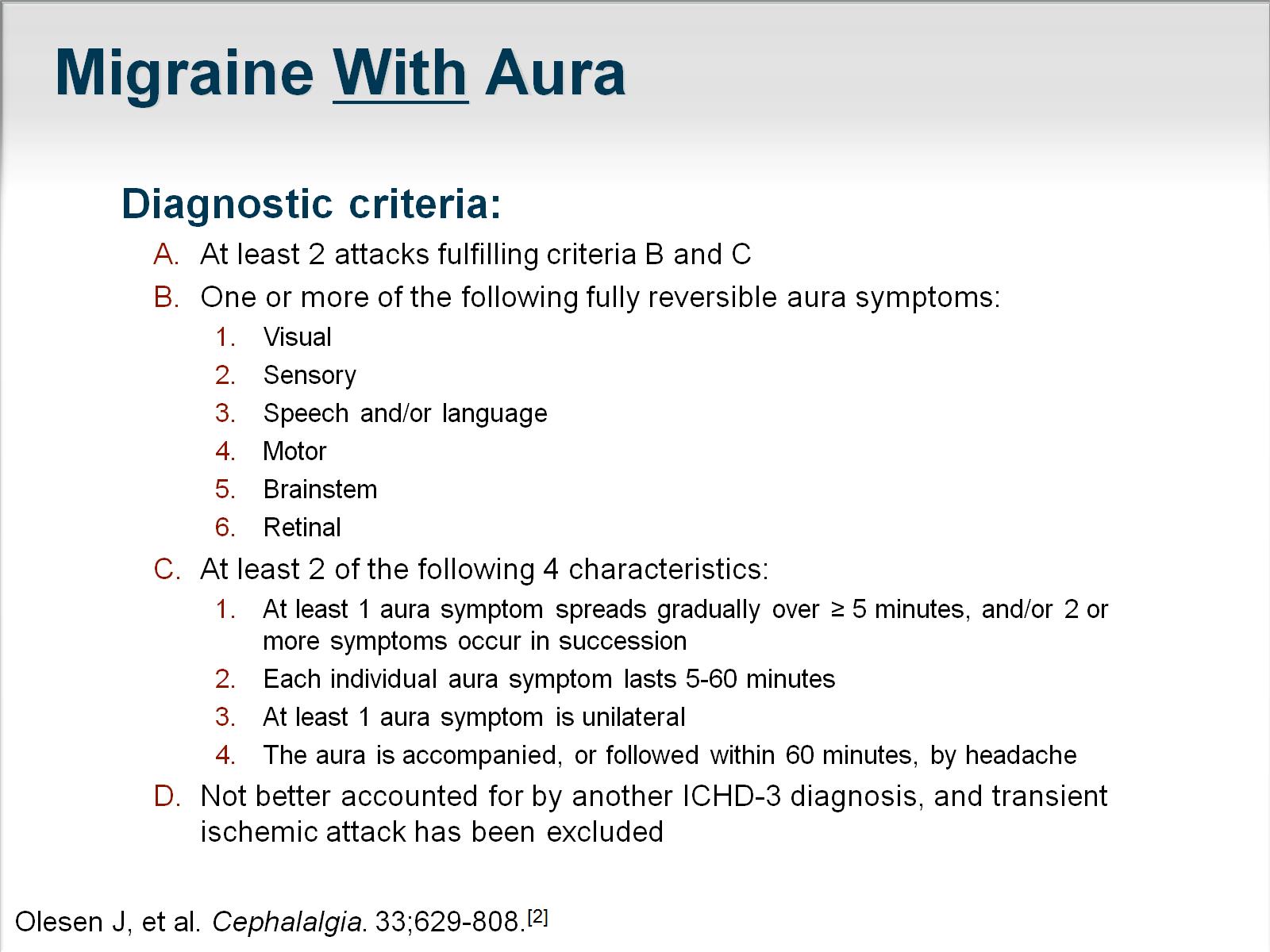 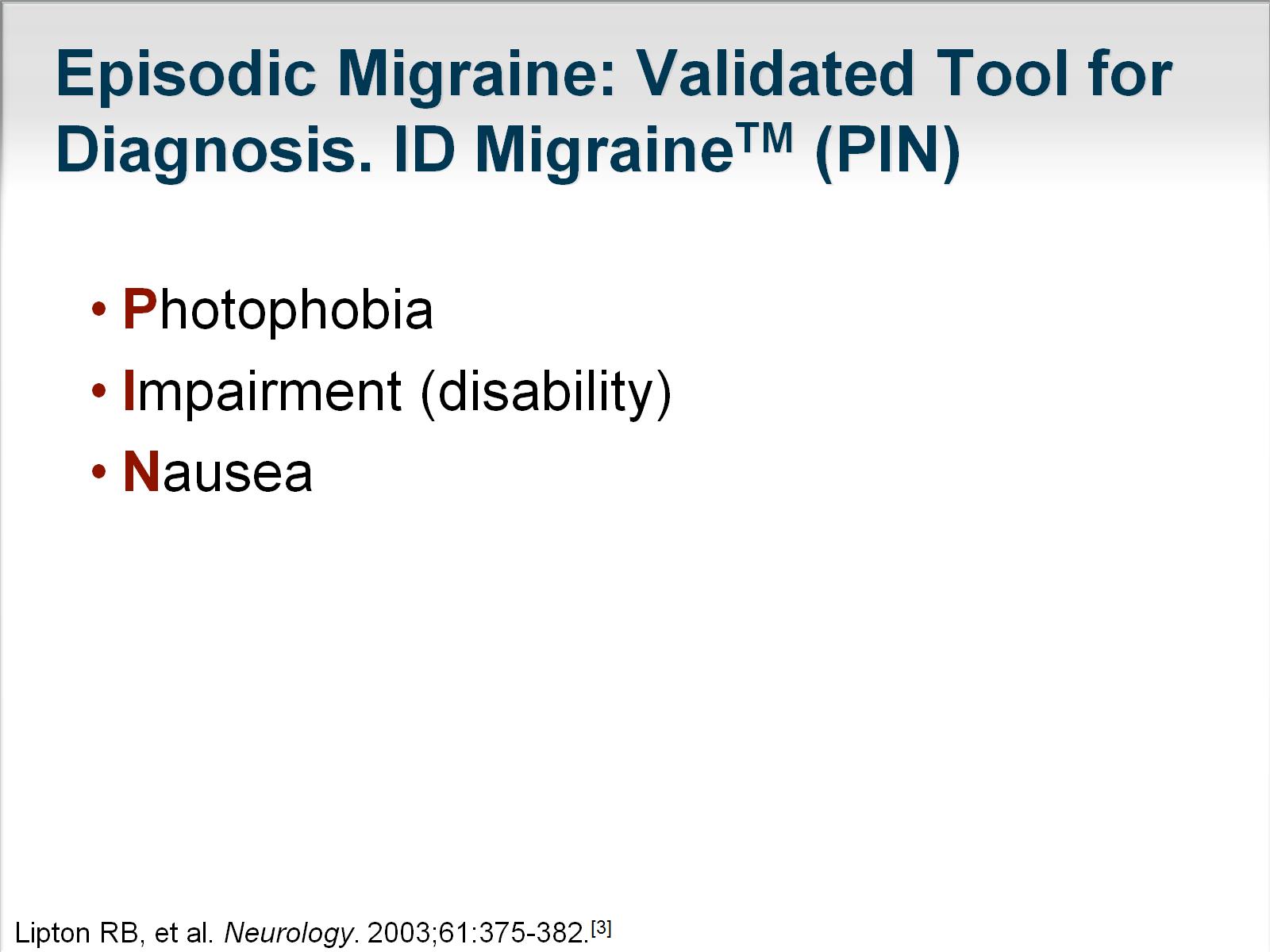 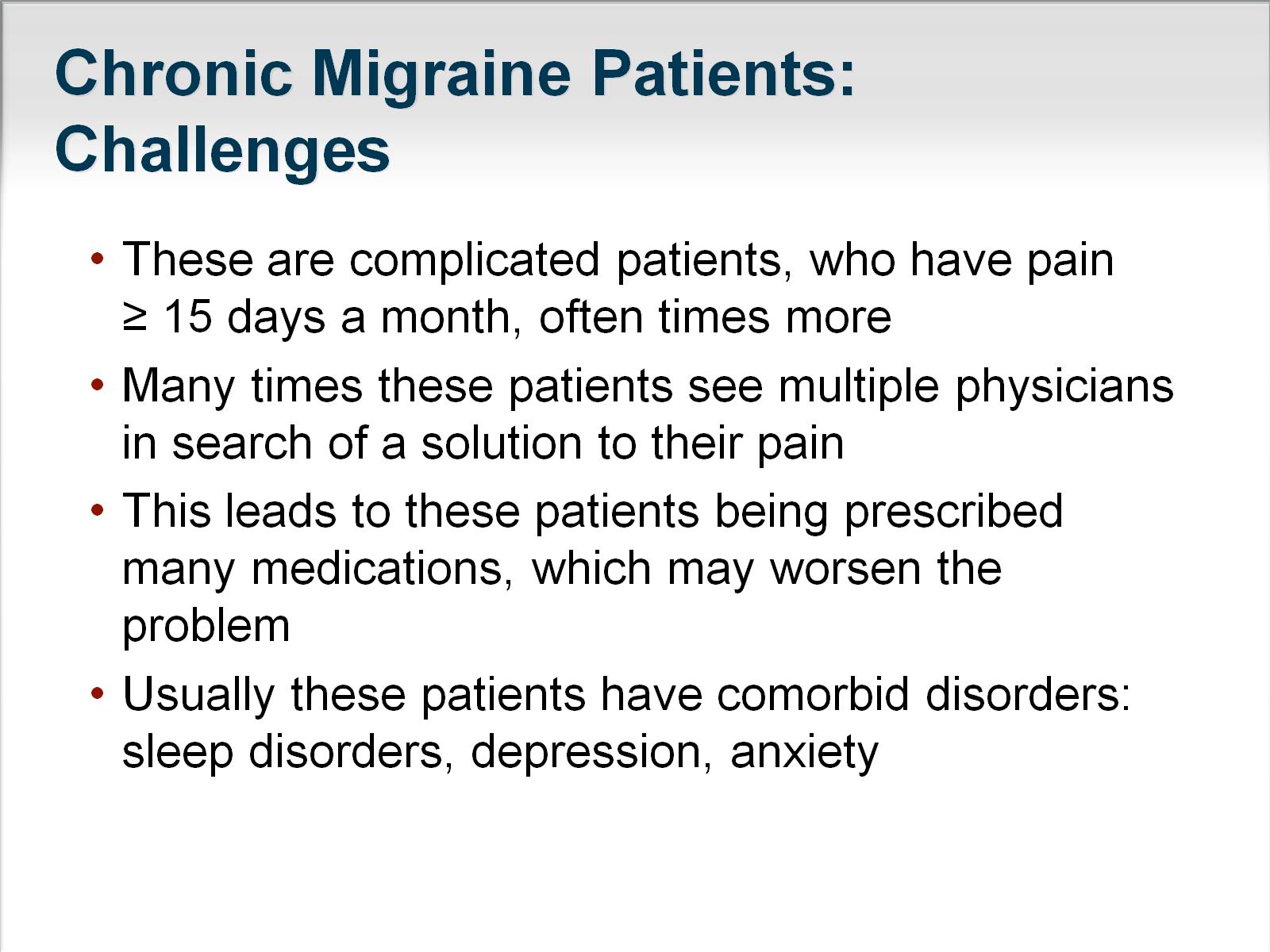 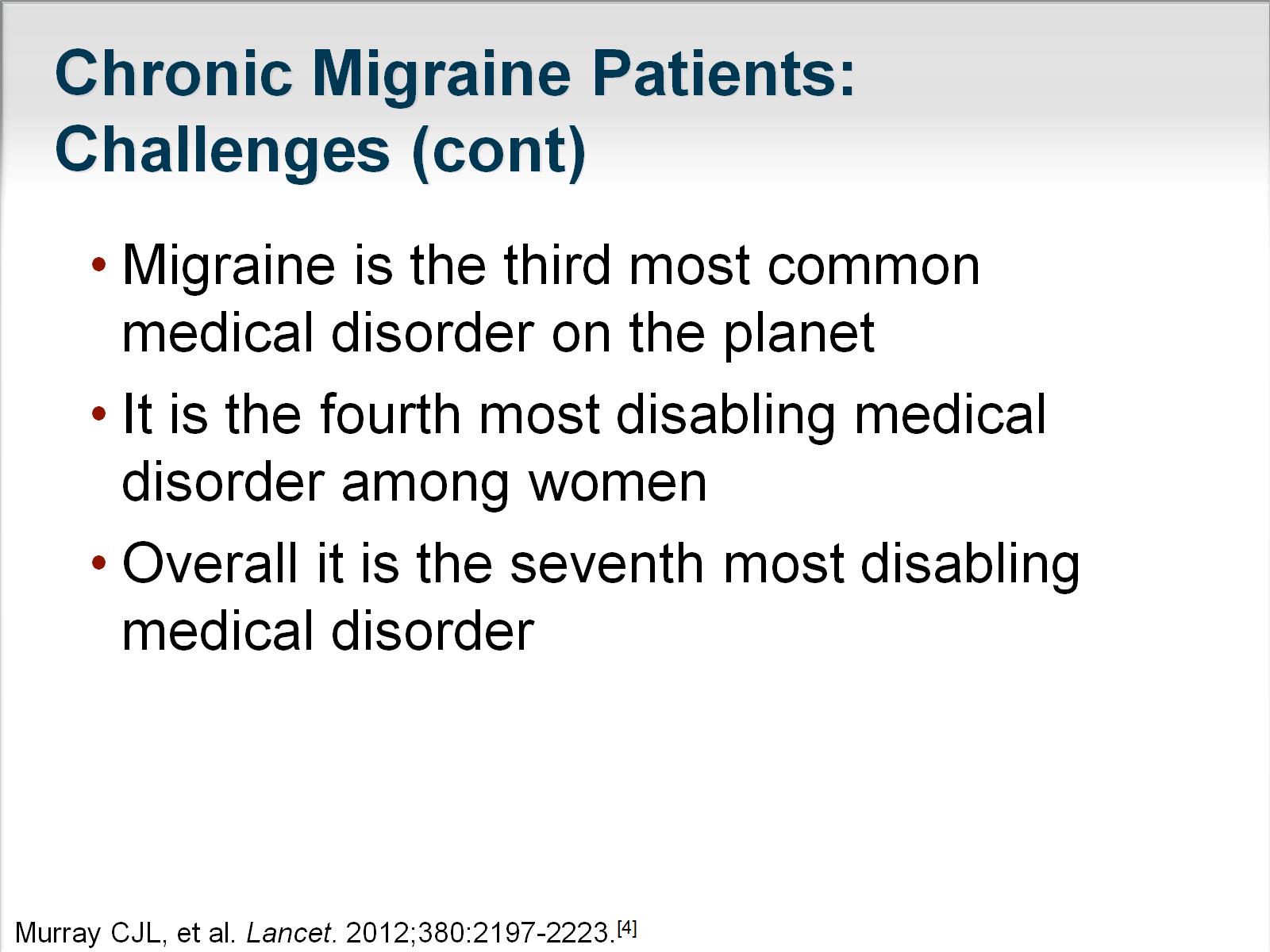 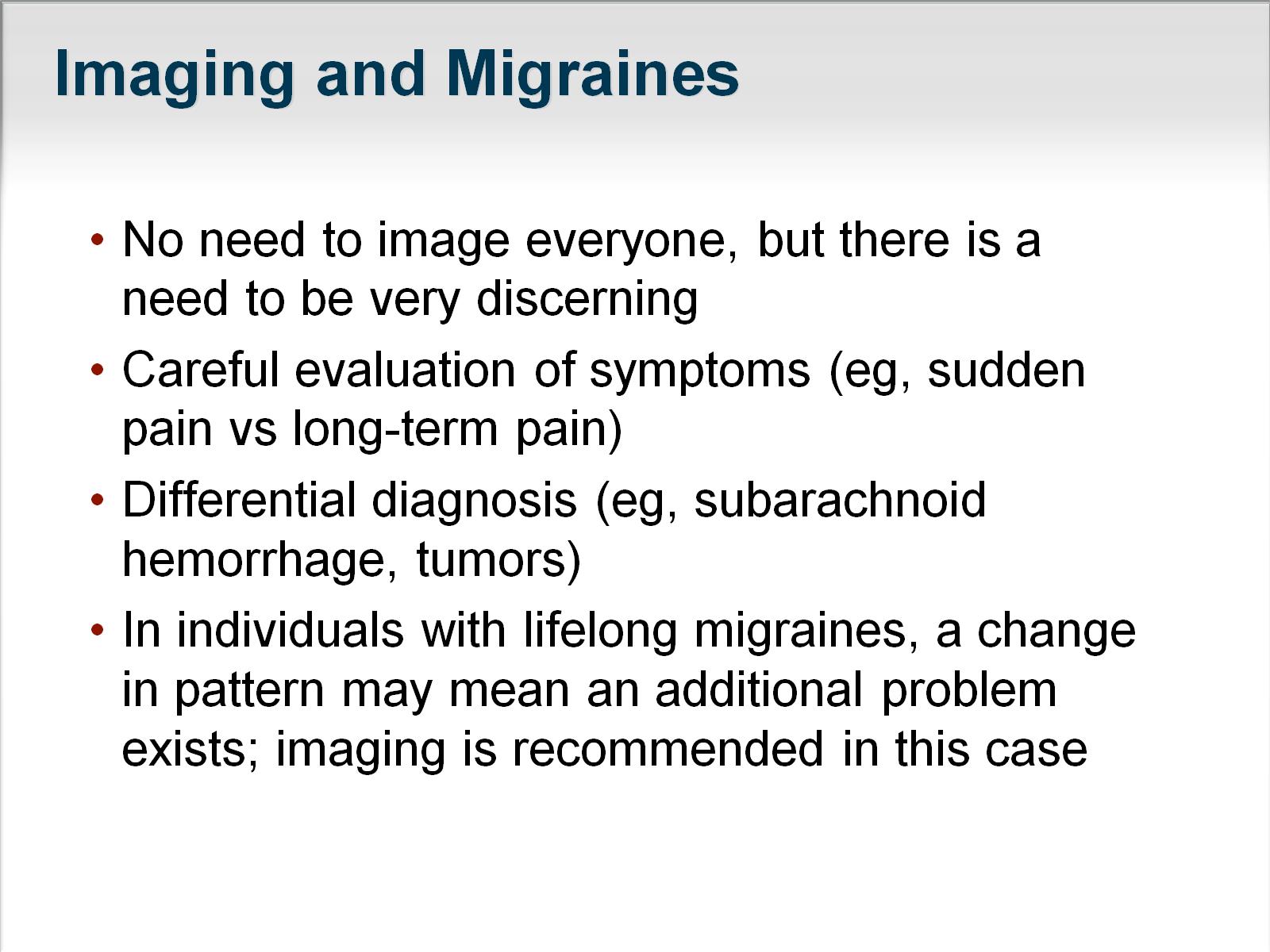 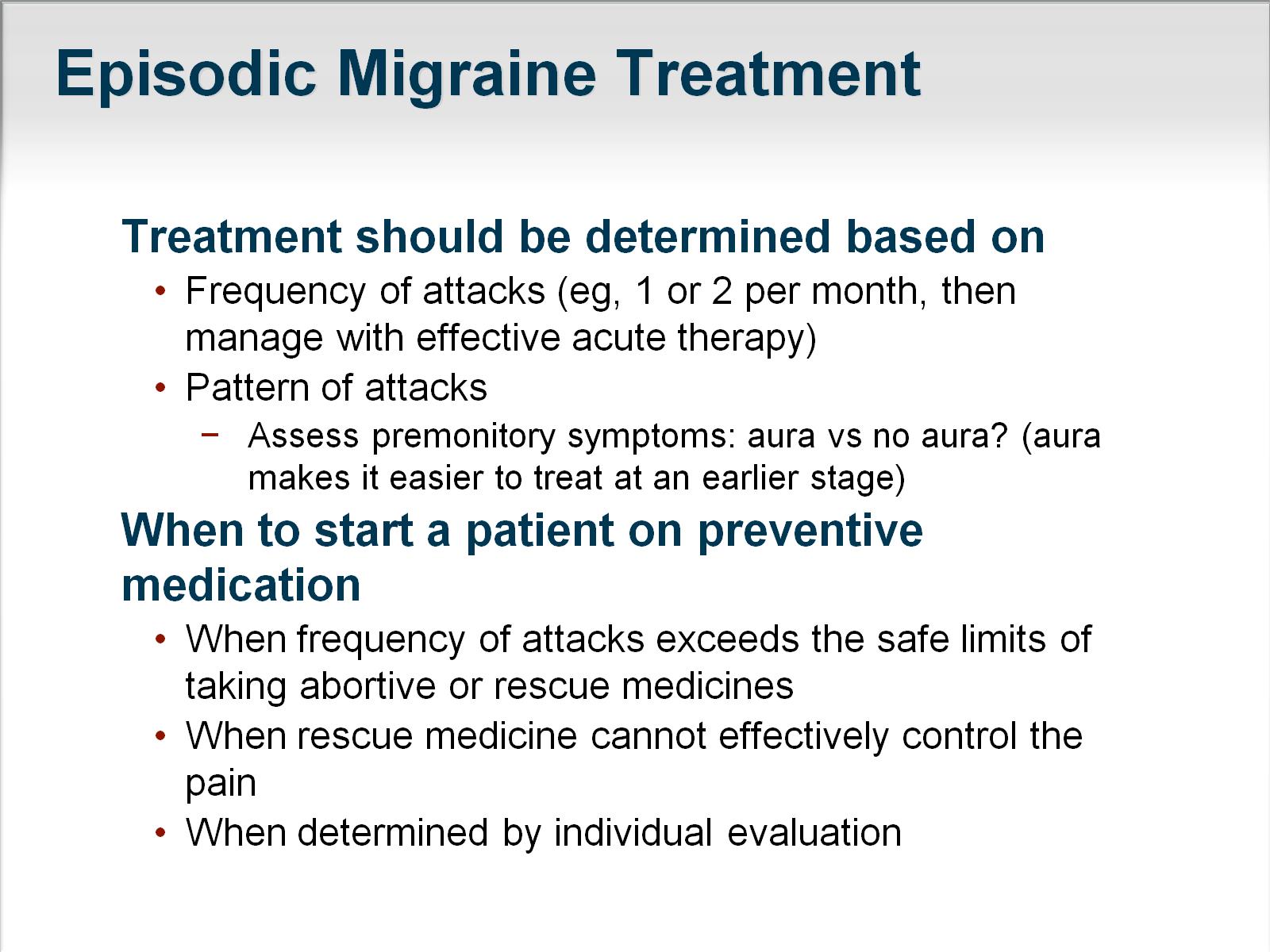 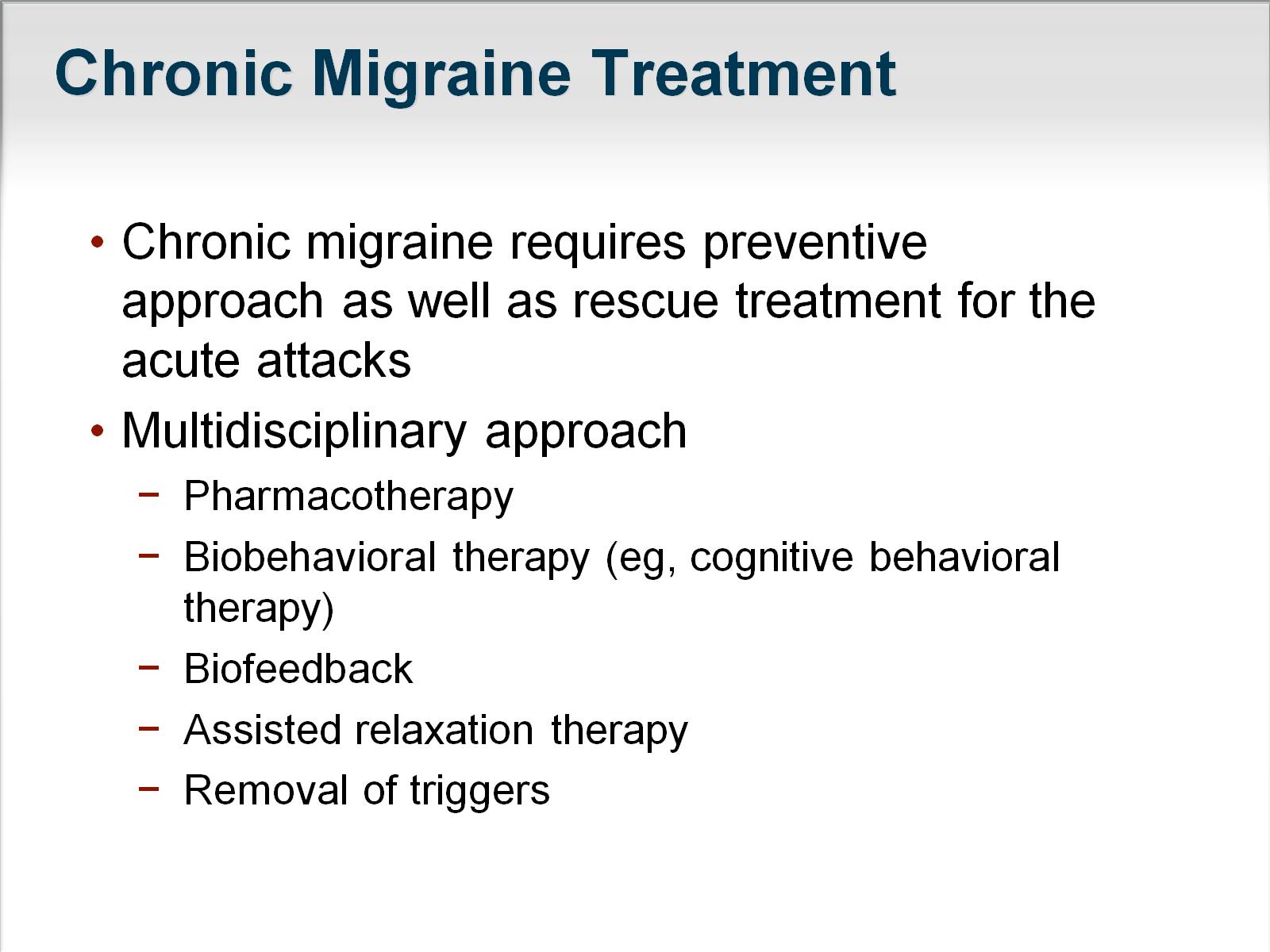 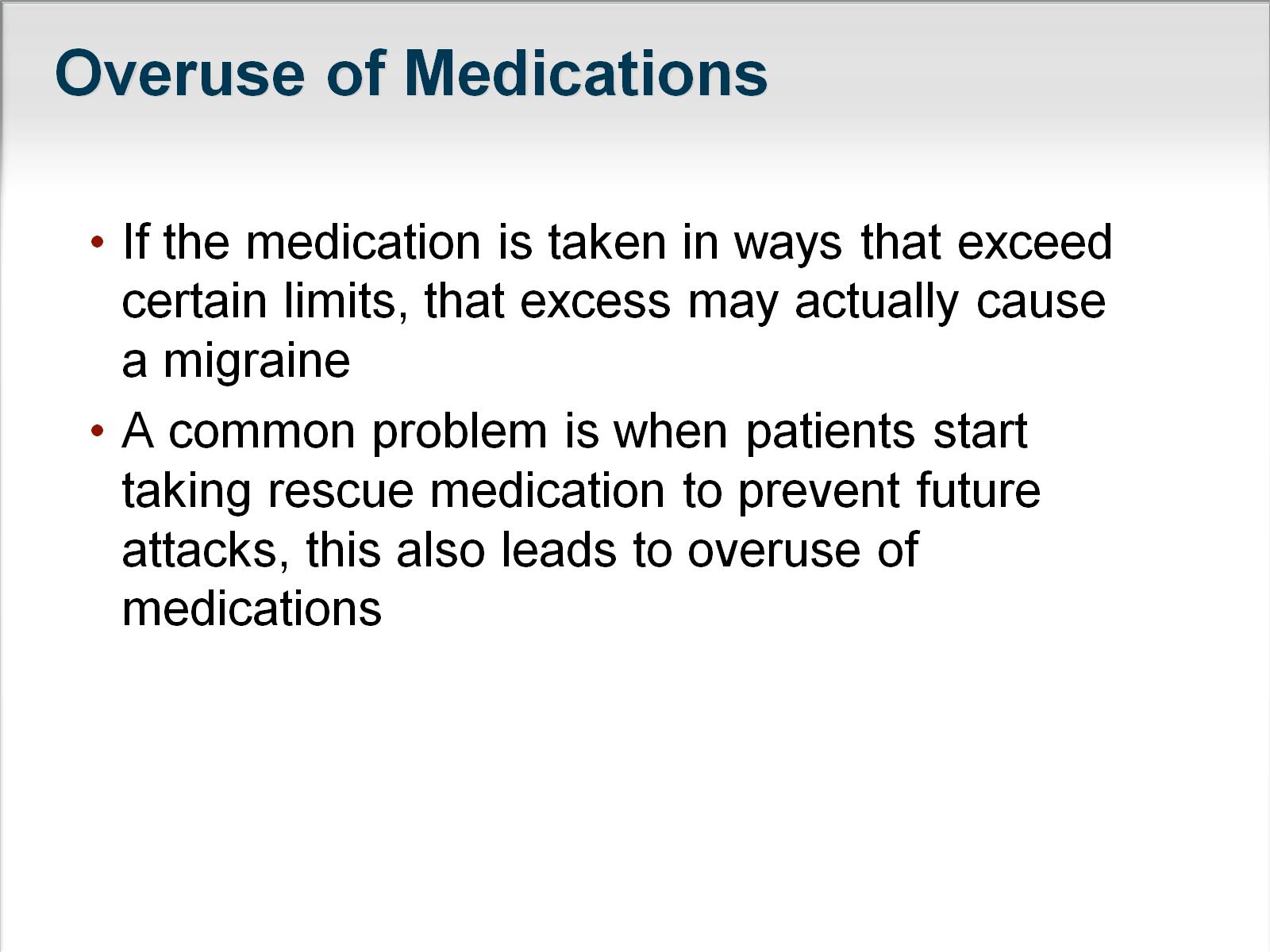 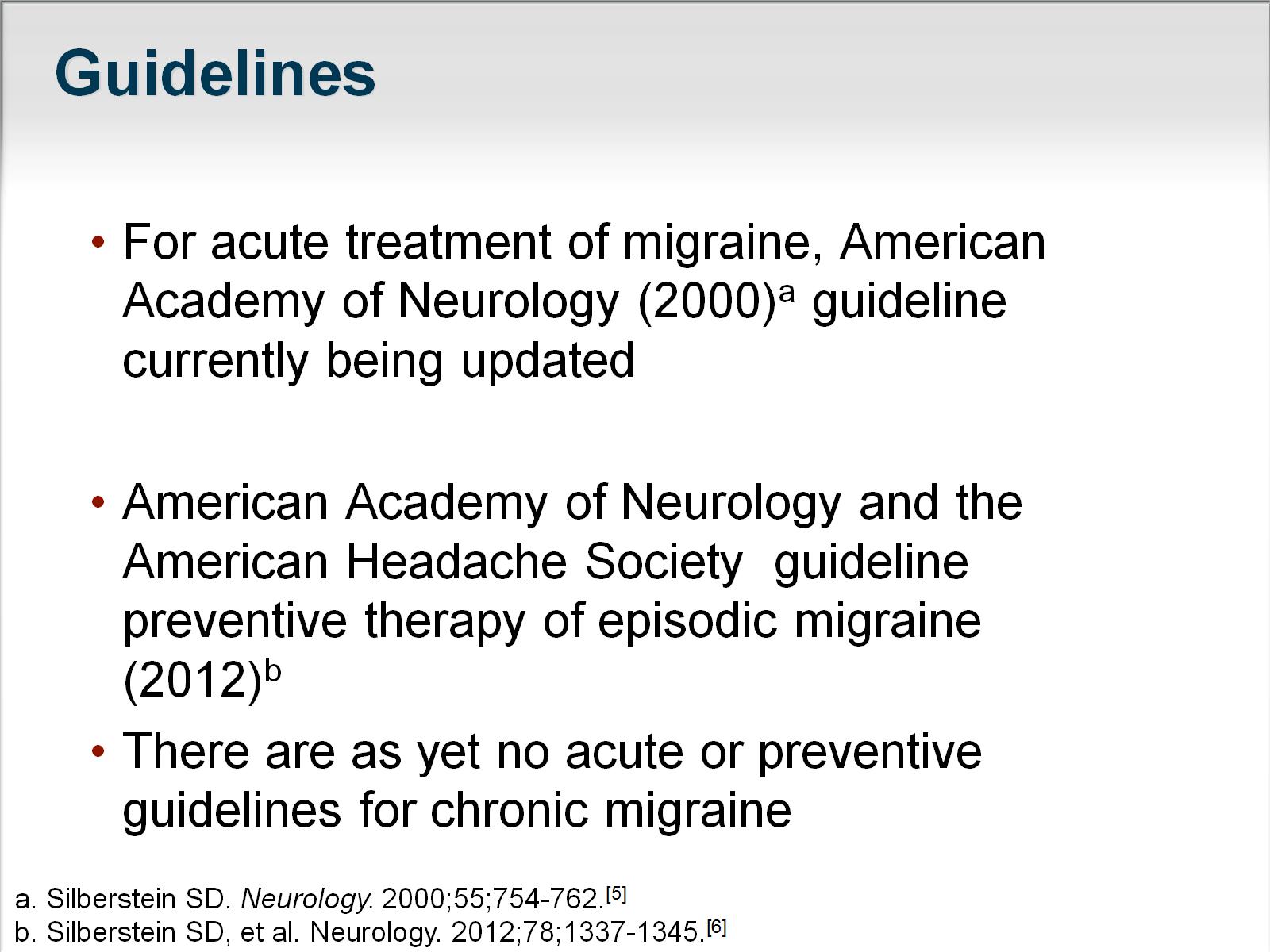 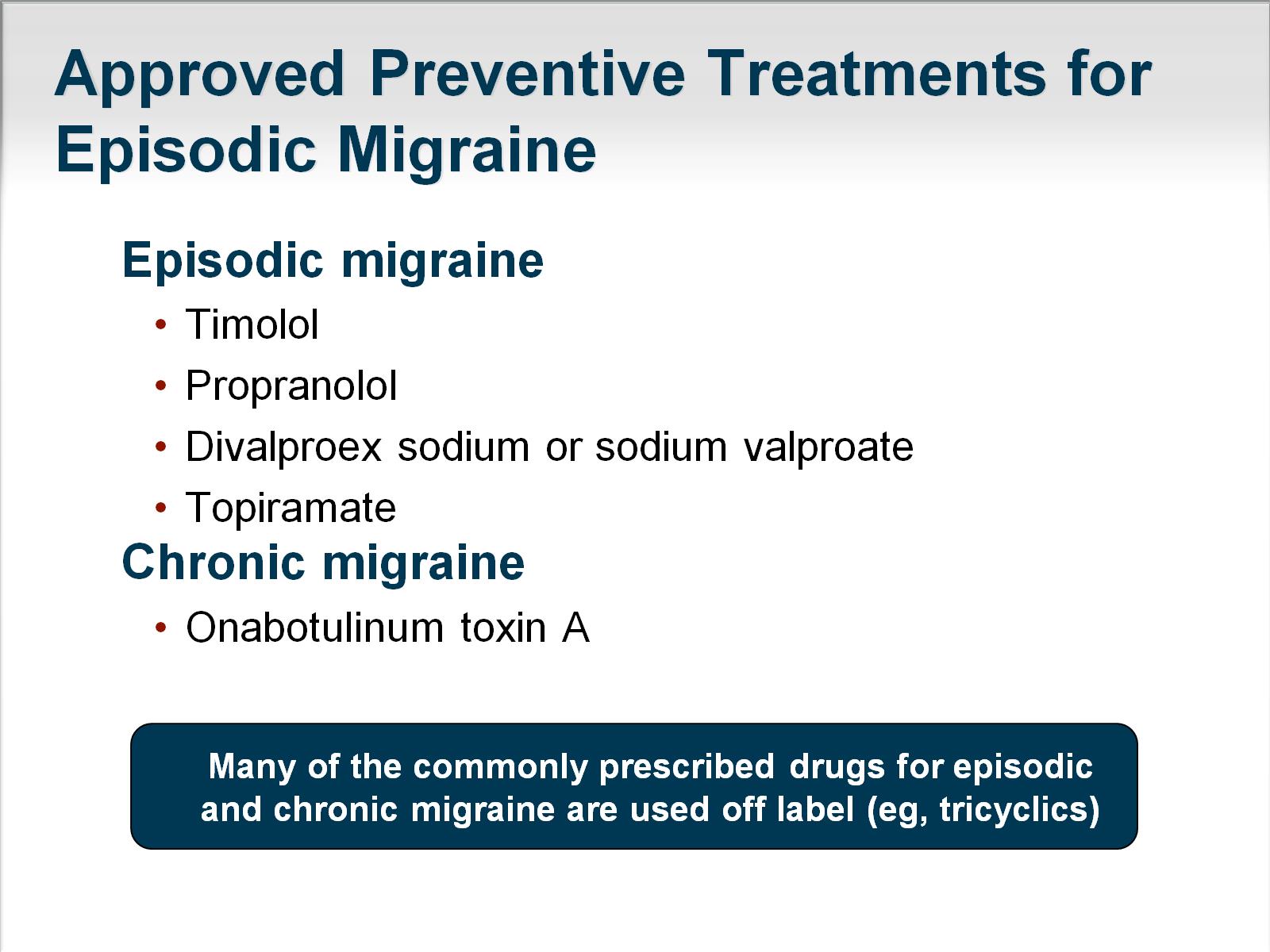 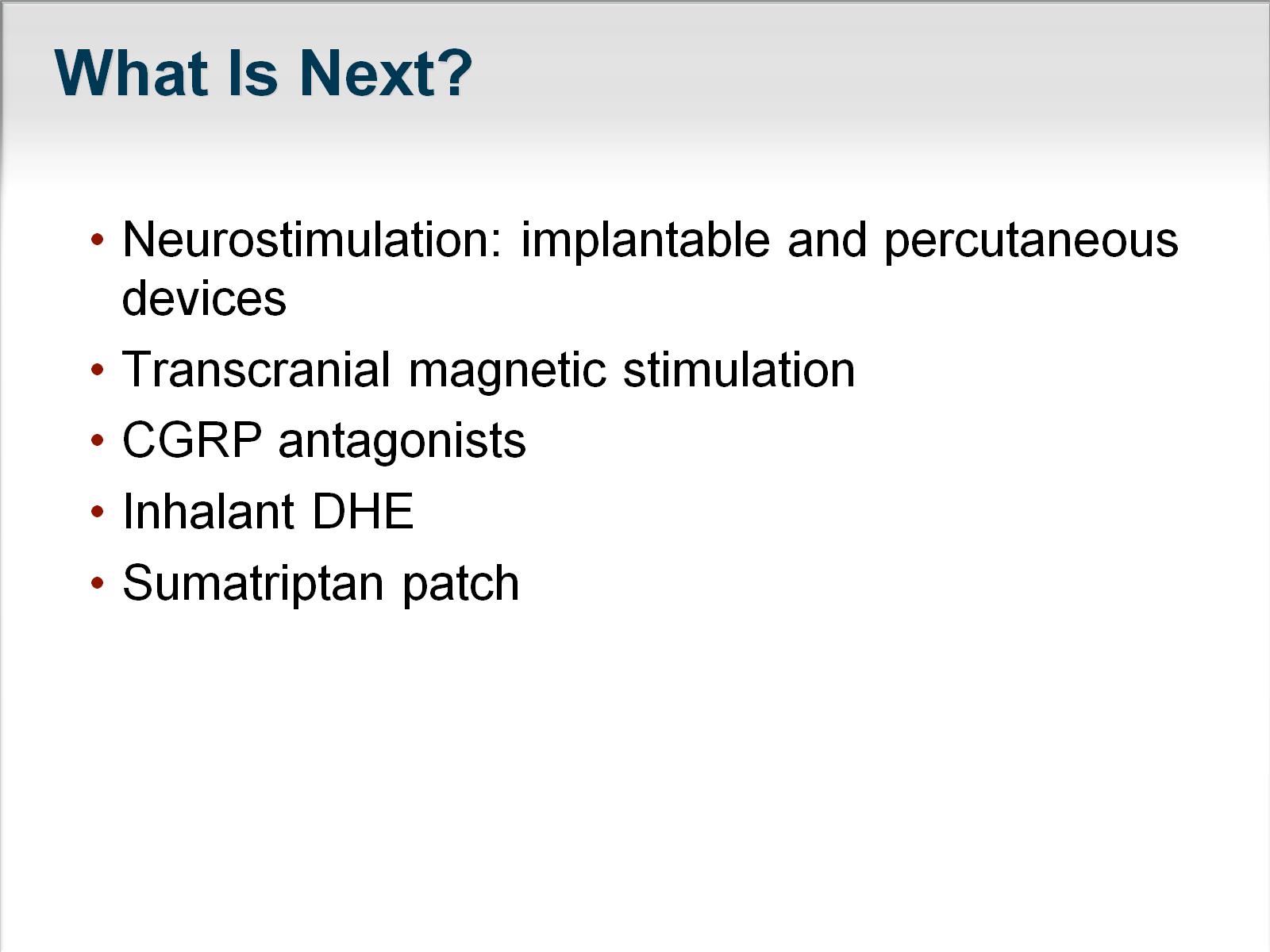 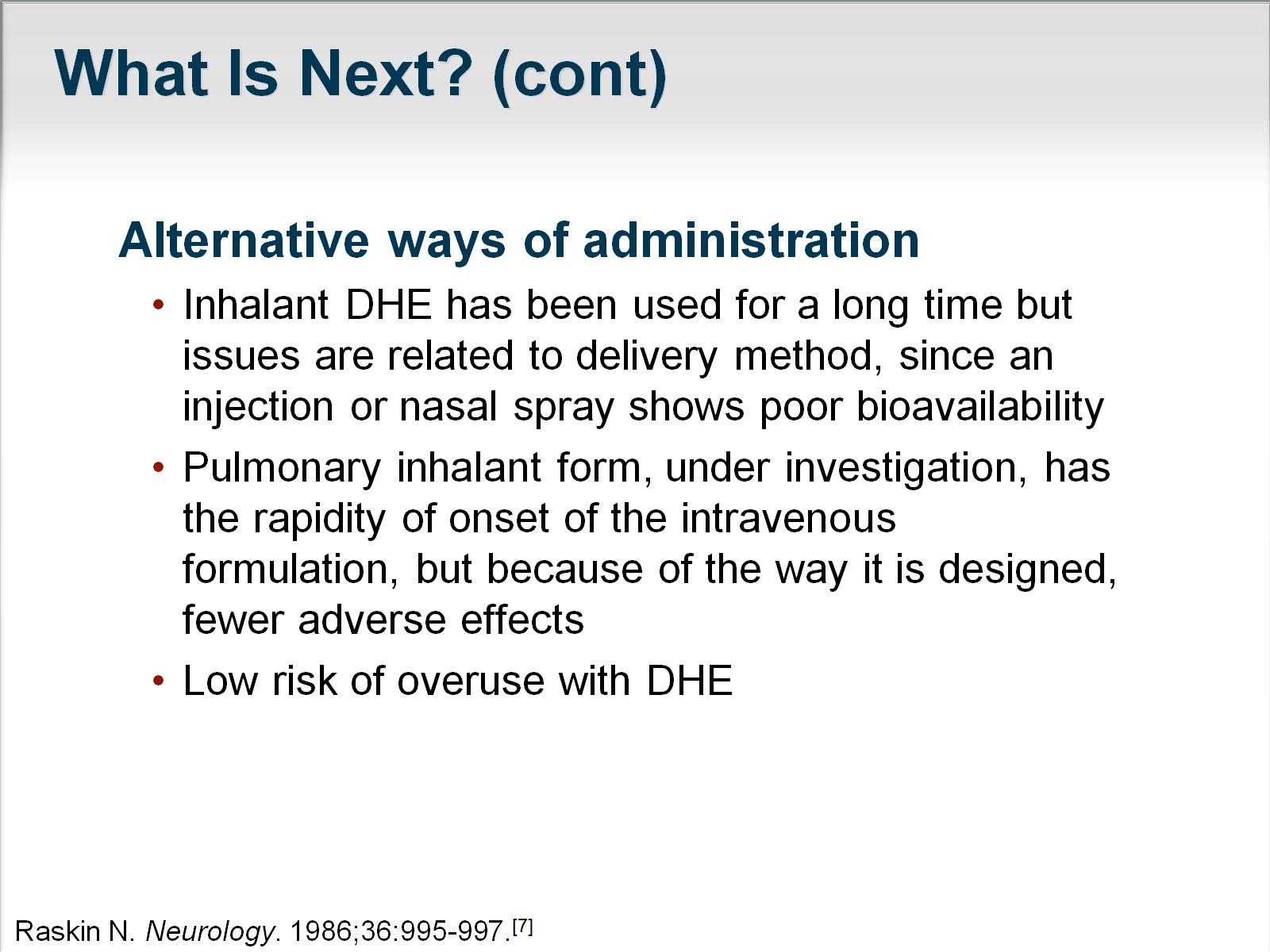 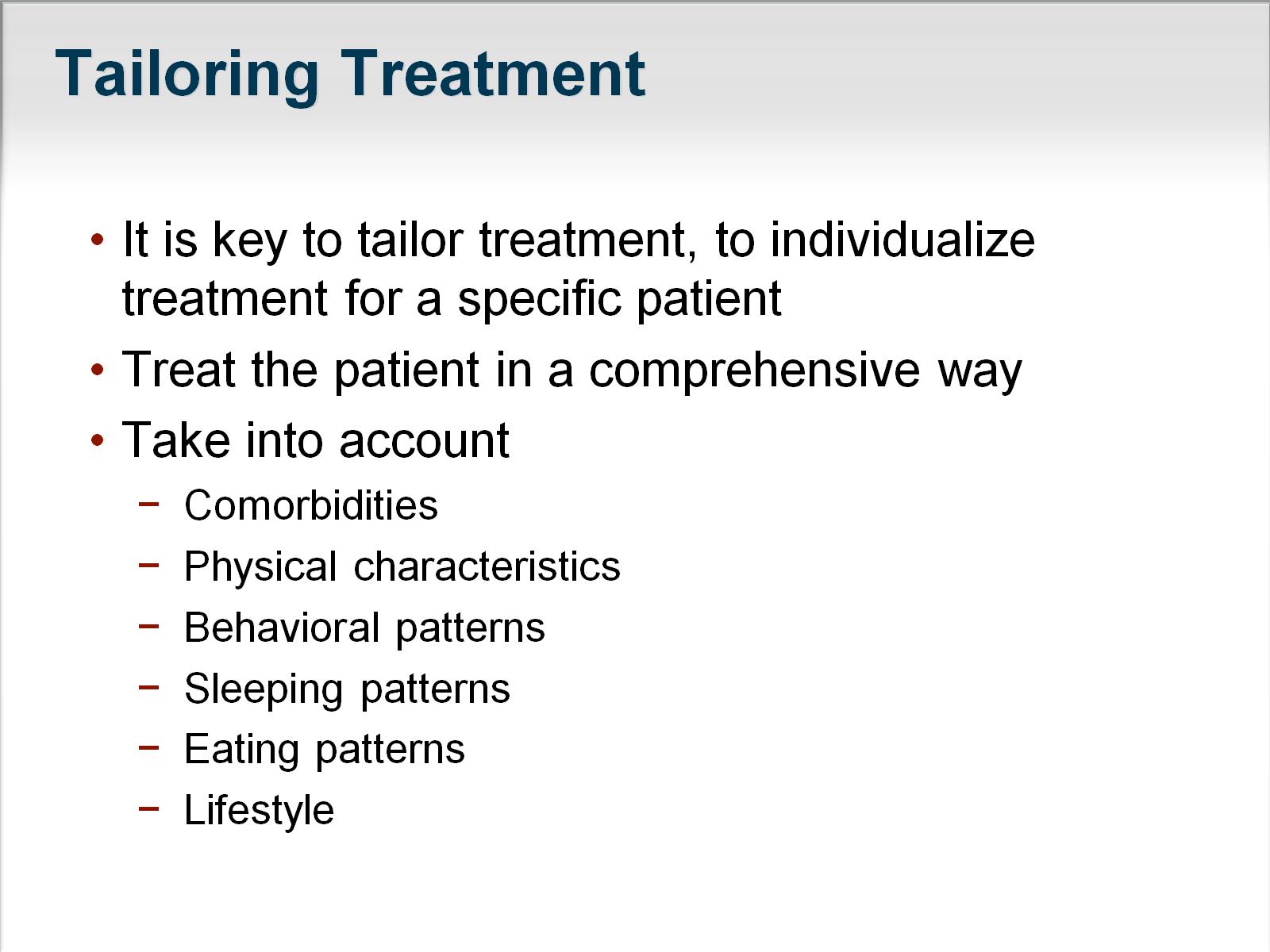 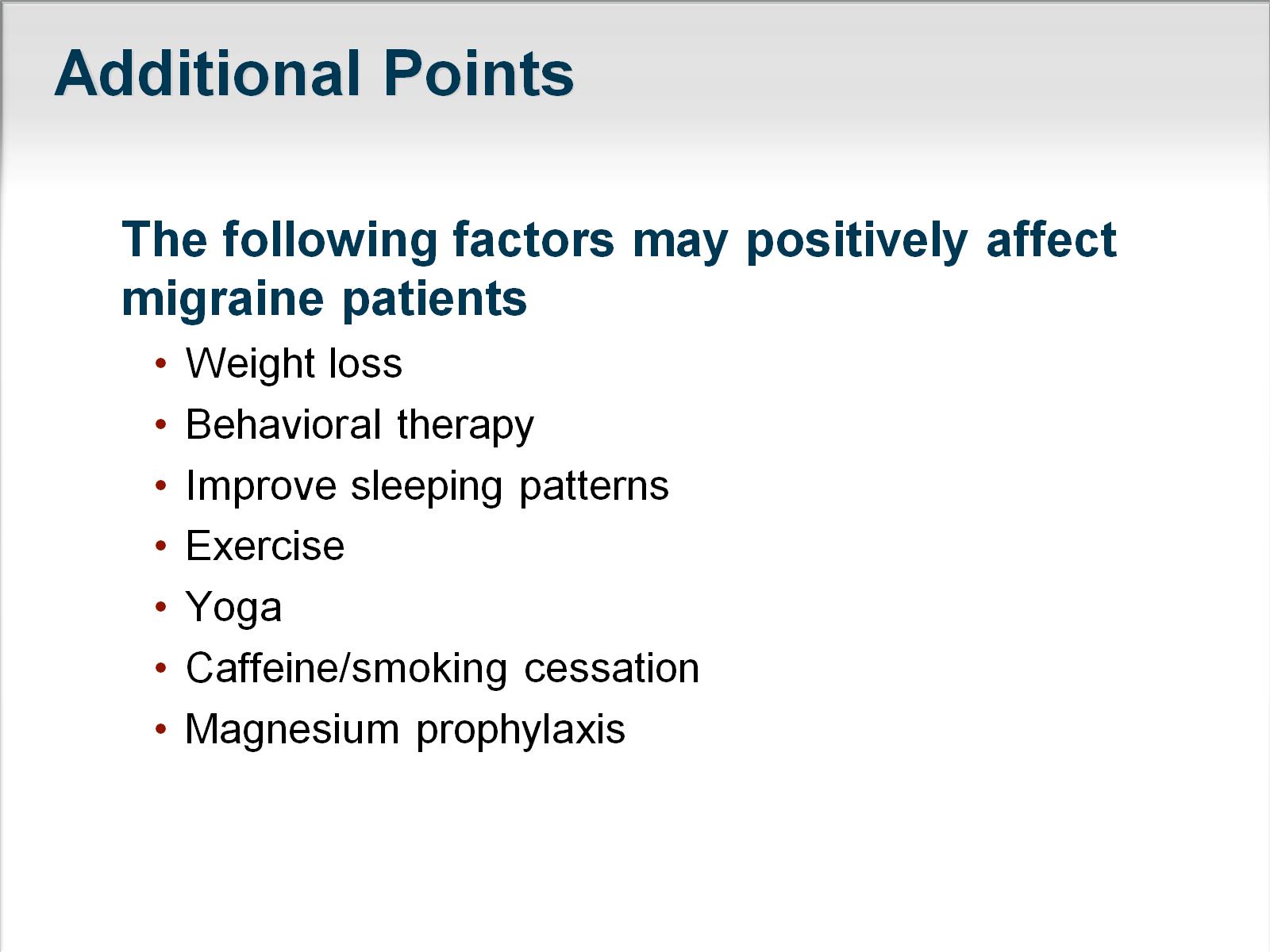 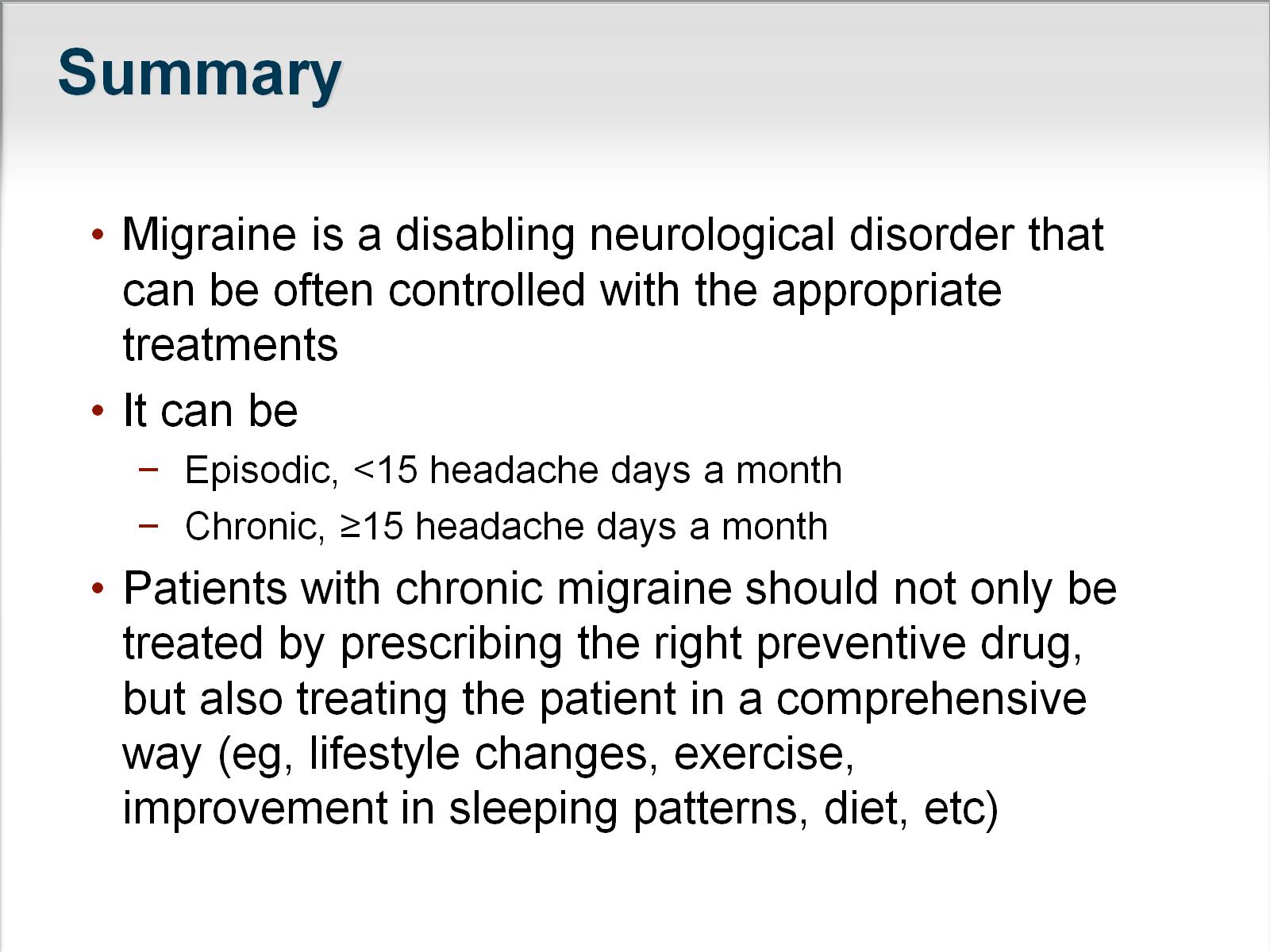 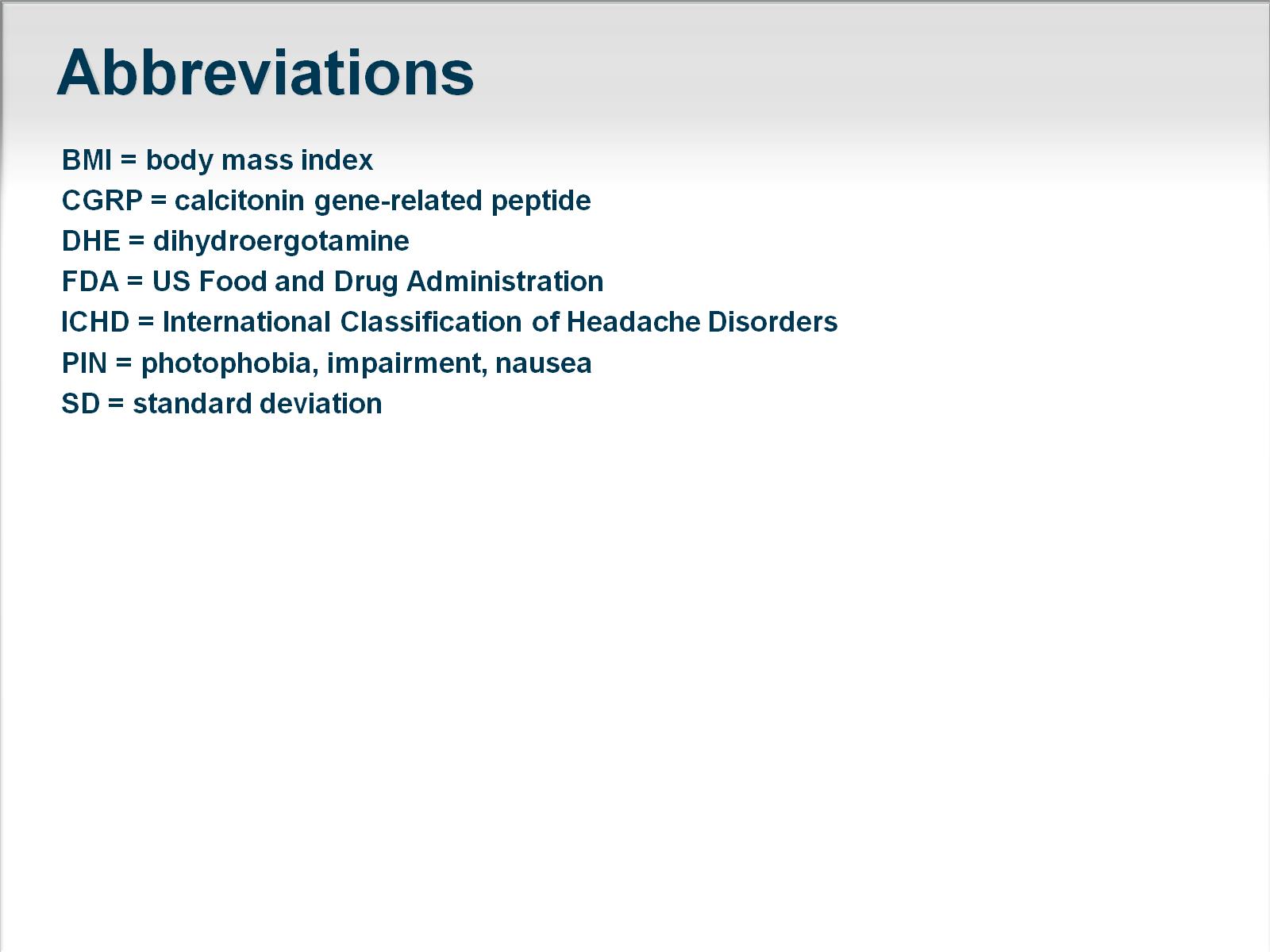 Abbreviations
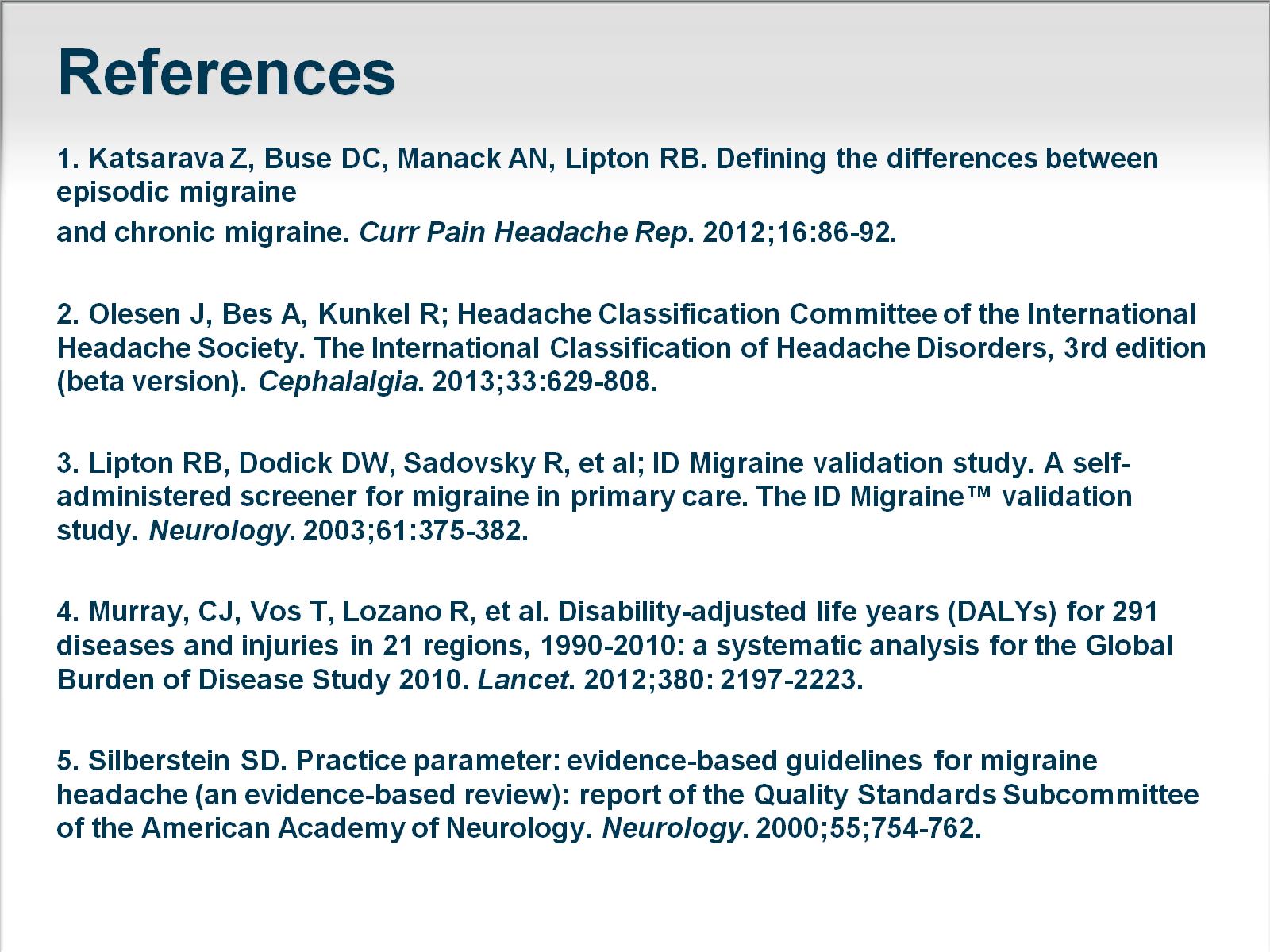 References
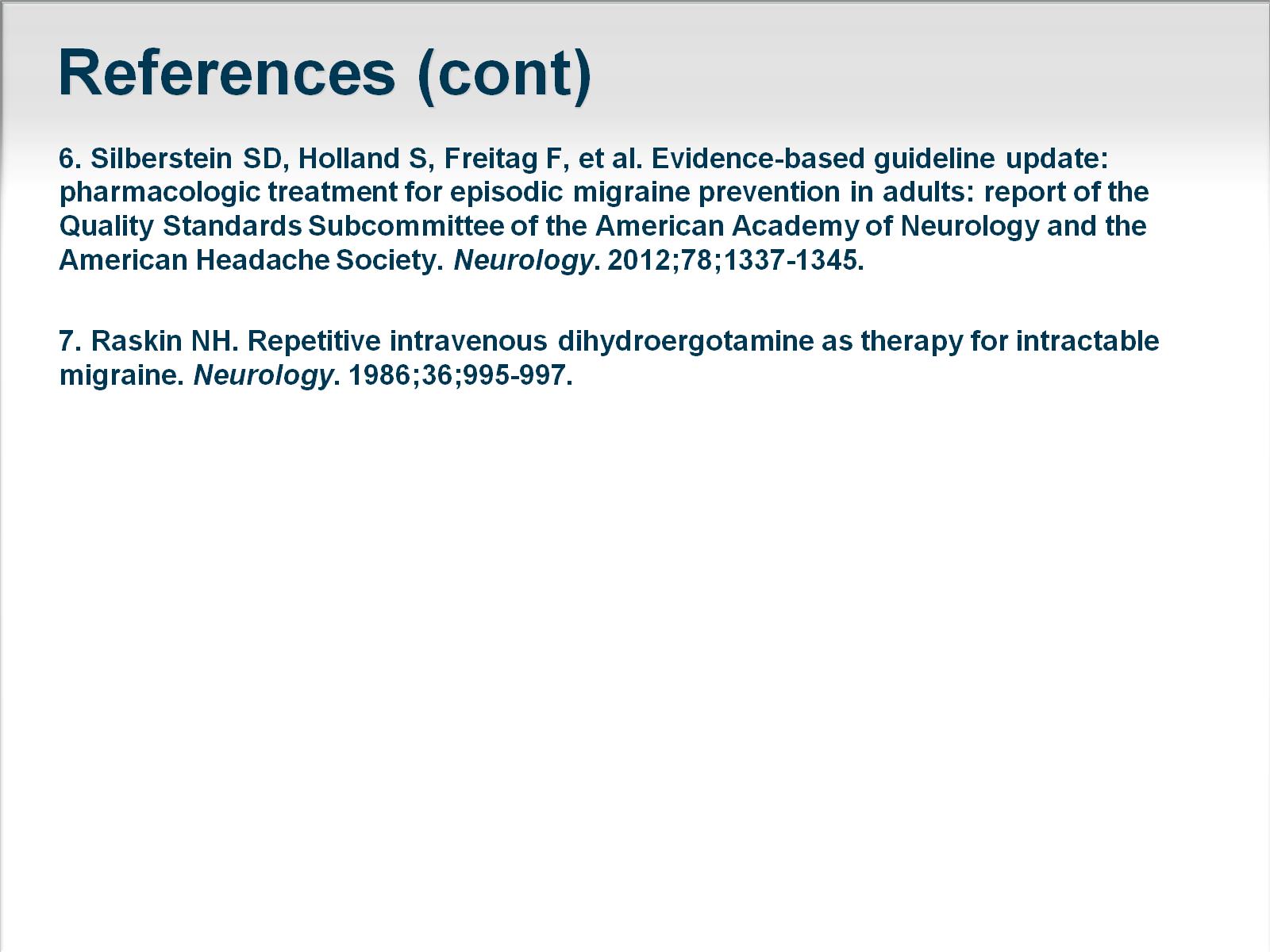 References (cont)